INNER PLANETS
MERCURY
[Speaker Notes: What other solar system object does this planet remind you of?]
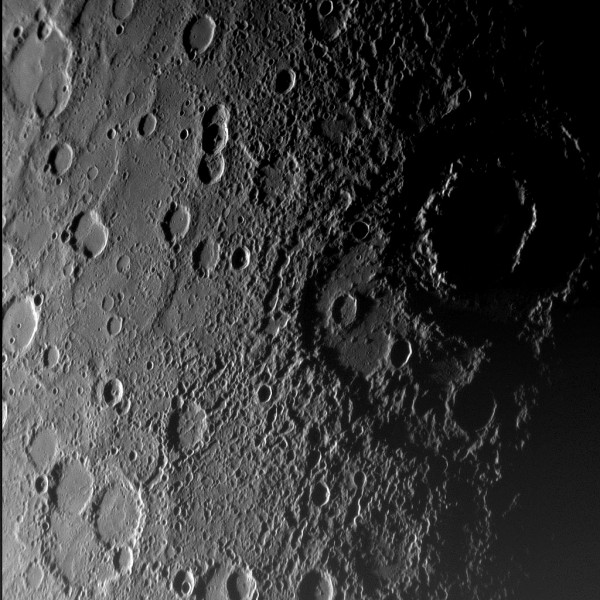 [Speaker Notes: Notice all the craters]
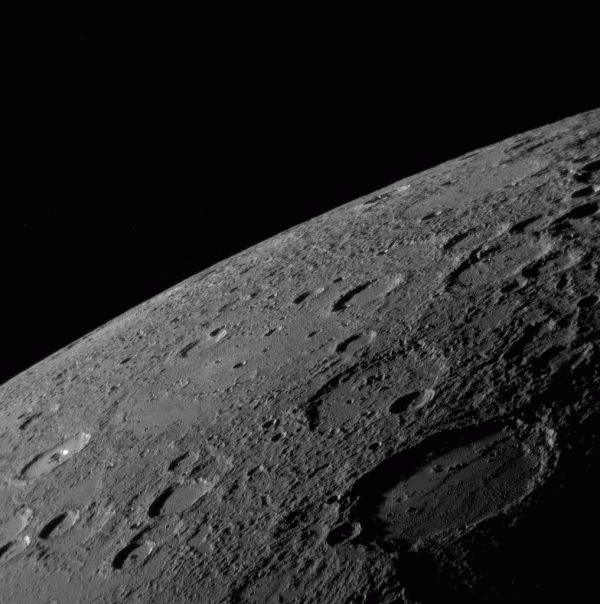 [Speaker Notes: Why is it so heavily cratered?]
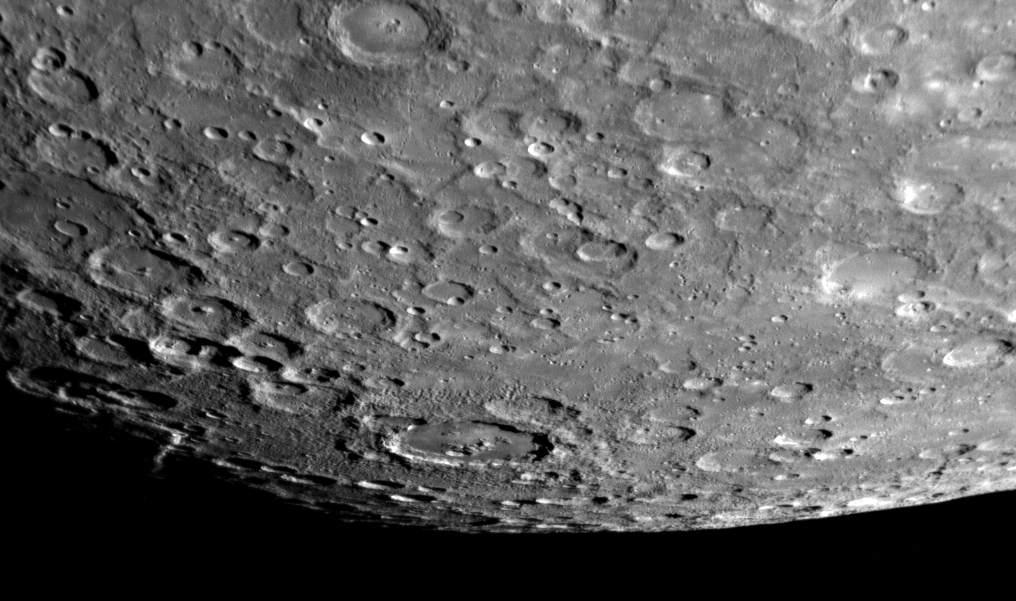 [Speaker Notes: Mercury doesn’t have an atmosphere.  When a space rock tries to pelt a planet, usually it has to pass through an atmosphere first.  While doing so, the space rock rubs against the particles in the atmosphere.  This creates friction and causes the space rock to disintegrate into tiny pieces.  By the time it would hit the planet it is basically turned to dust and makes no crater upon impact.  Mercury does not have an atmosphere to protect it from being pelted.]
Mercury
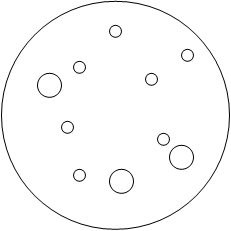 SOLAR DAY= 176 earth days (rotation)
YEAR= 88 earth days (revolution)
Named after Roman god of speed
427* C  during day
-173*C  during night
smallest planet
very little gravity
no atmosphere
can’t burn up meteors, so many craters 
prograde rotation
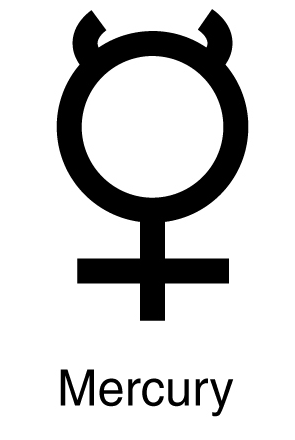 [Speaker Notes: Prograde means it spins counterclockwise if you are looking down at its north pole.]
Venus
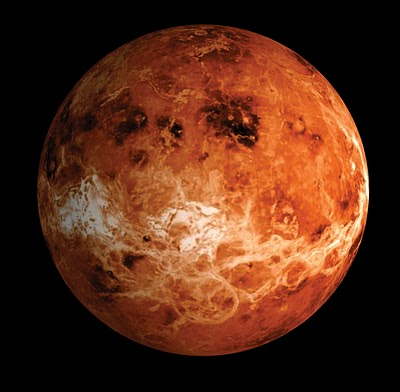 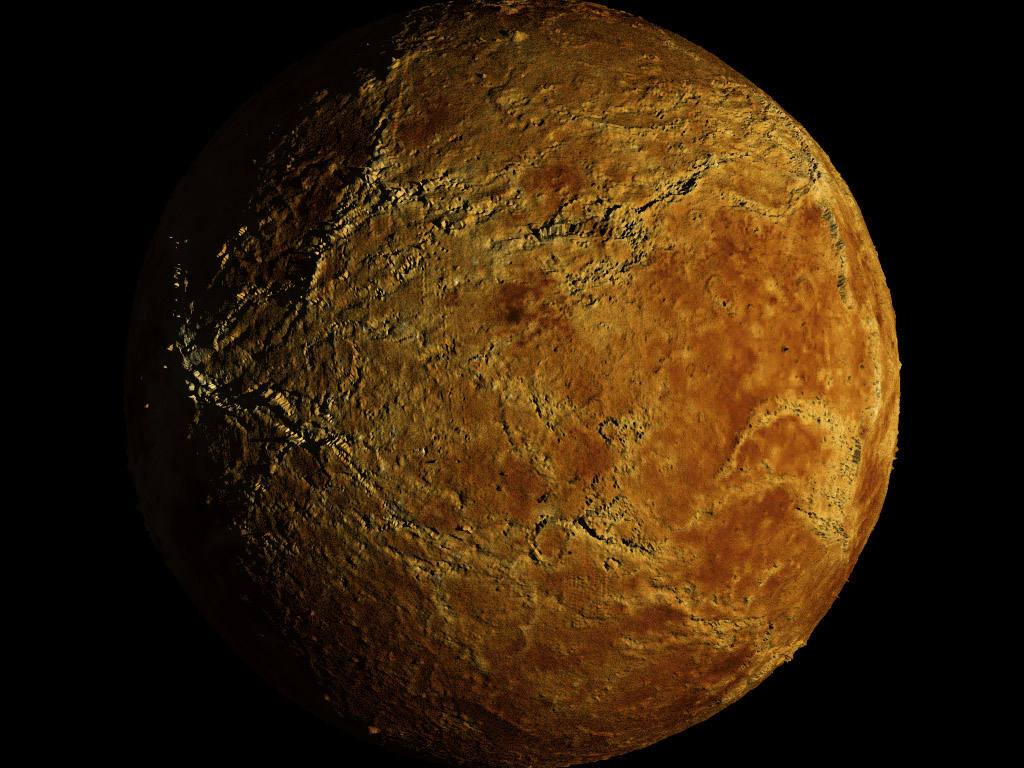 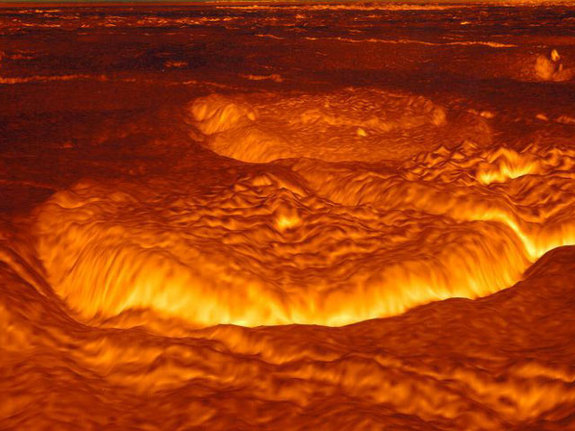 [Speaker Notes: The surface is very hot… about 900 degrees.  If you step on a rock it would goo out under your feet like melted chocolate]
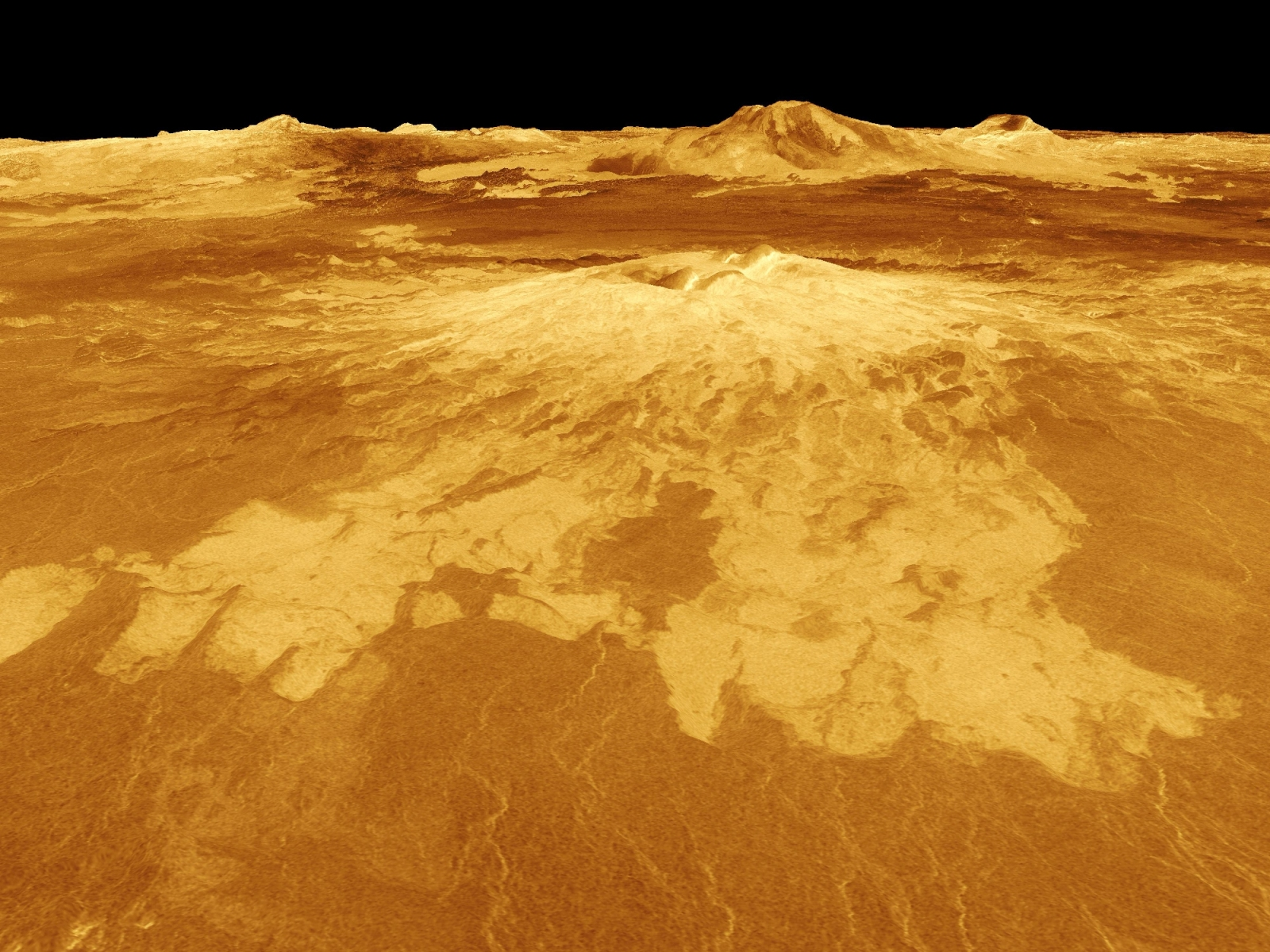 [Speaker Notes: There are volcanoes here]
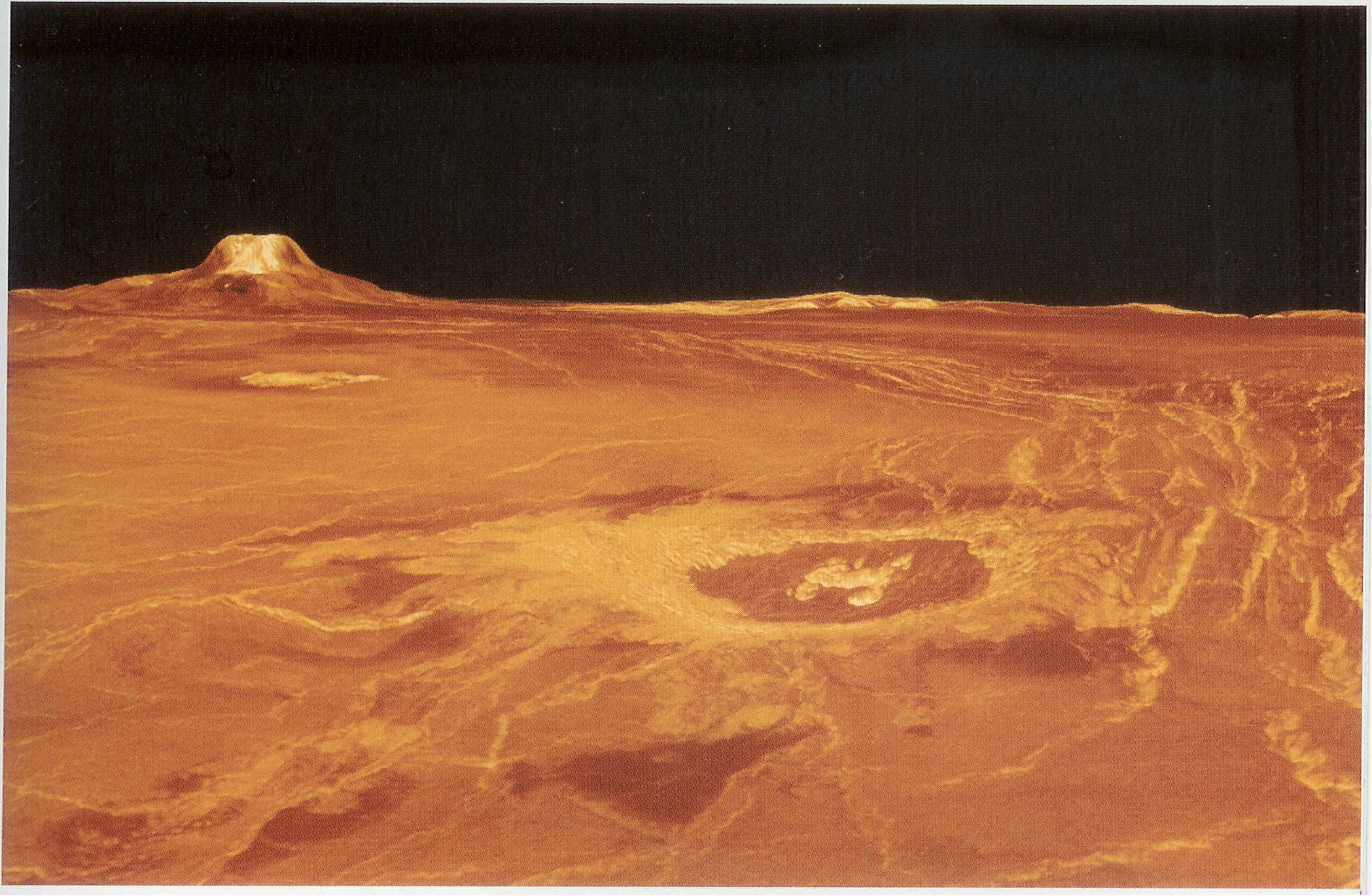 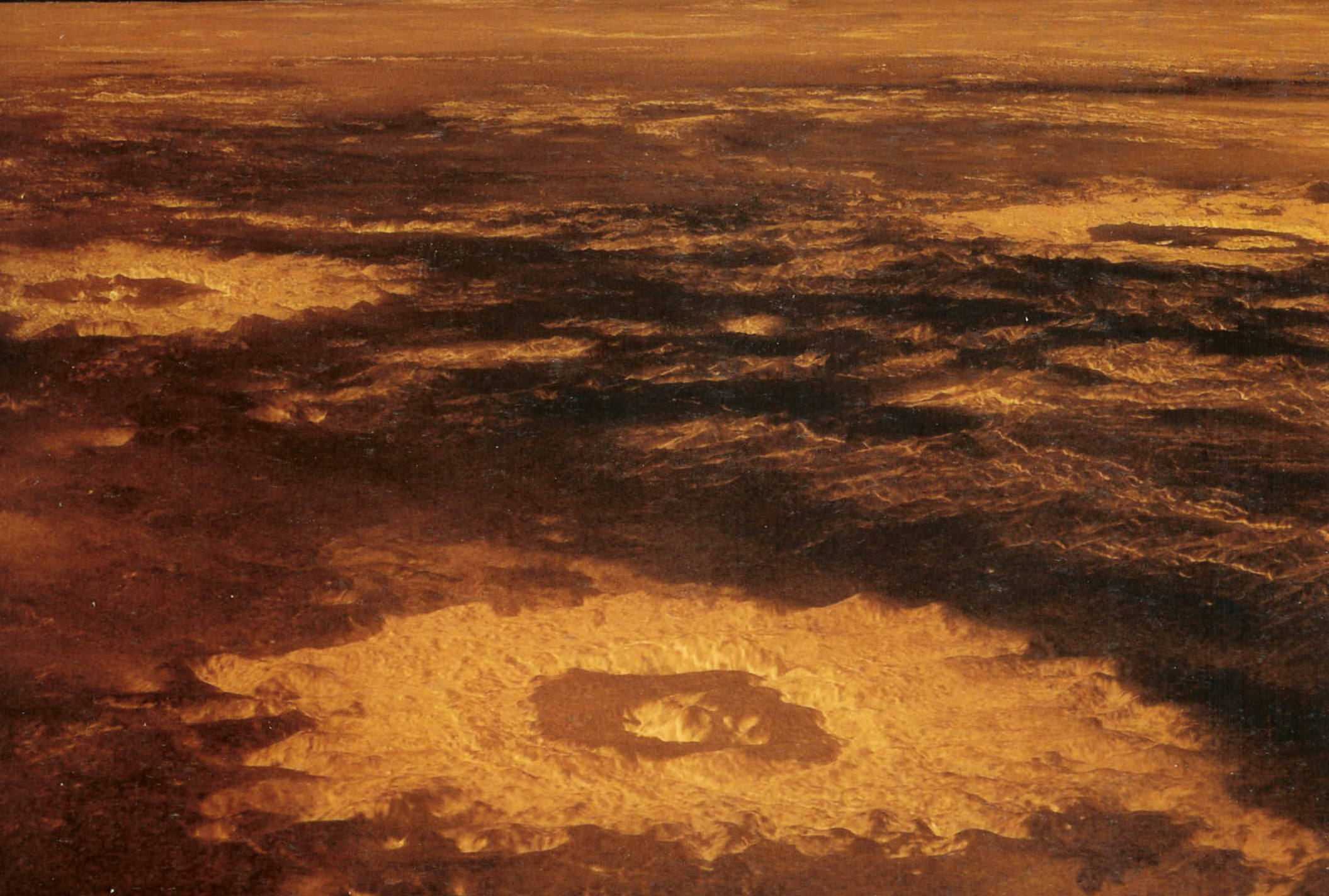 [Speaker Notes: This is a picture of part of the spacecraft that landed here.  It took a picture of itself.  The Russians successfully landed this craft.  It worked about 1.5 hours before it shut down.]
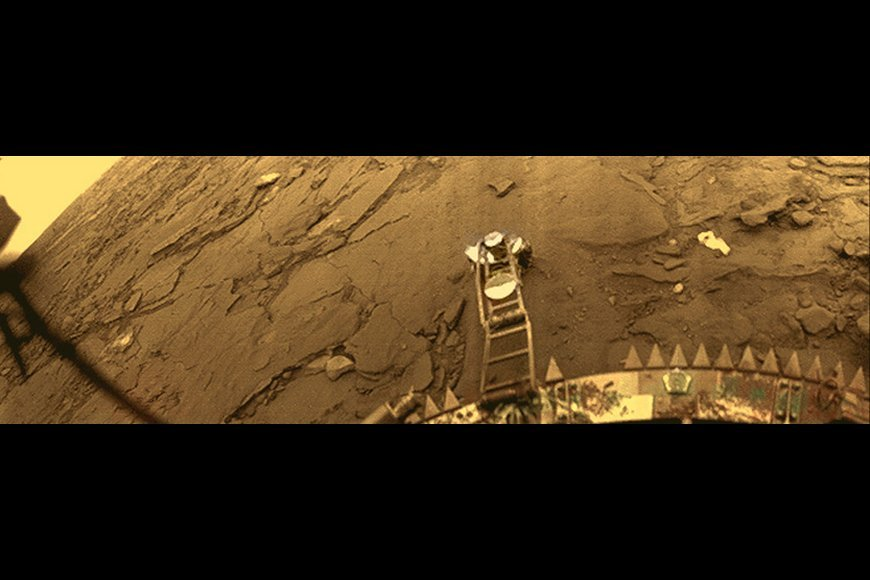 [Speaker Notes: The atmosphere would crush you if you were to land here. It is 90 times more powerful than our atmosphere.  Imagine the pressure you feel on your ears when you dive down to the bottom of a pool.  It would be much worse than that.  It would be like diving down several hundred feet under water.  You would feel crushing pressures on your chest and would barely be able to take a breath.  Of course you wouldn’t want to breathe here, because the atmosphere rains sulfuric acid.]
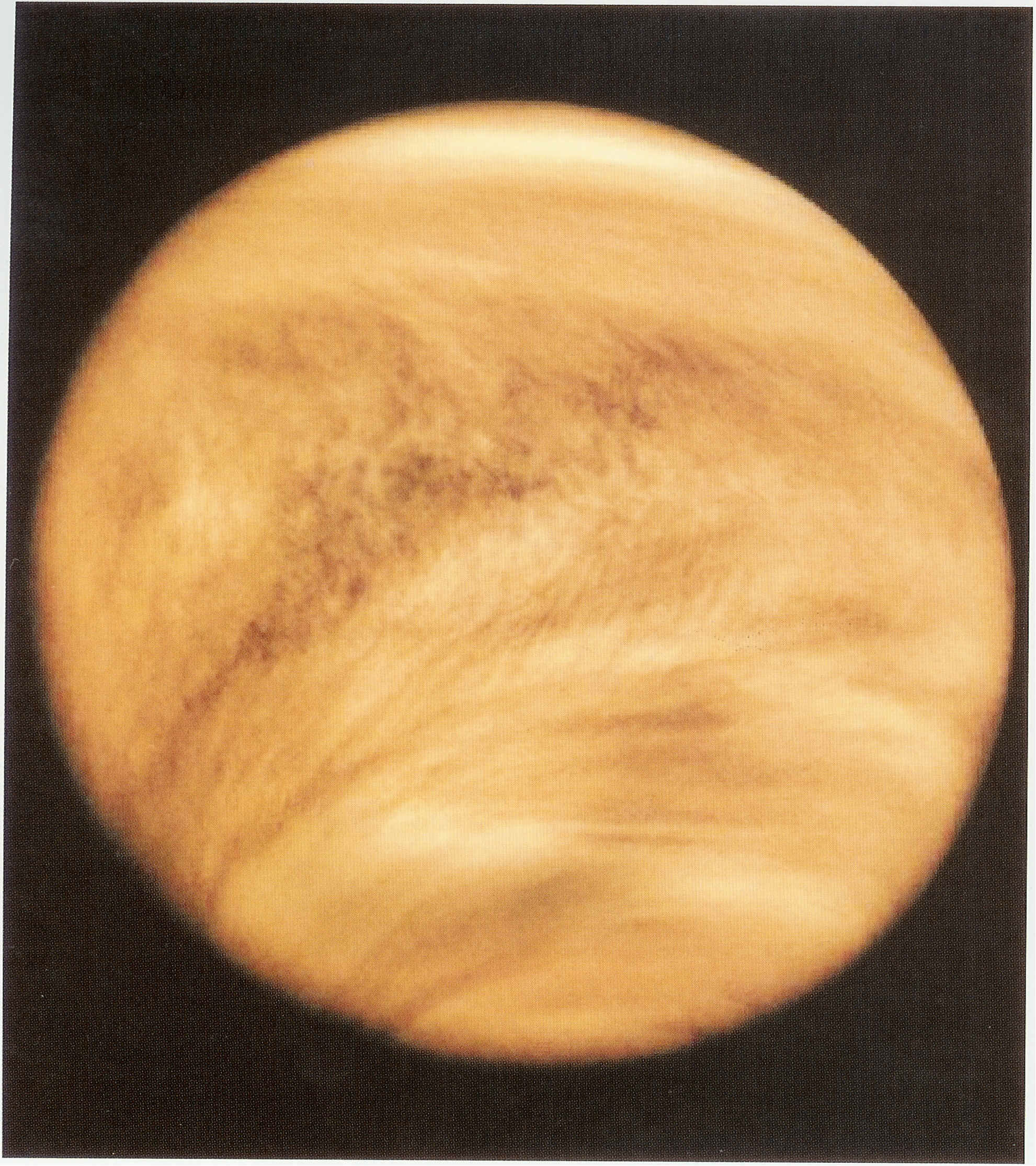 [Speaker Notes: So, you would be scorched by the 900 degree heat, crushed by the pressure, and your skin would be burned off by the sulfuric acid rain.  It would be like being in Hades.]
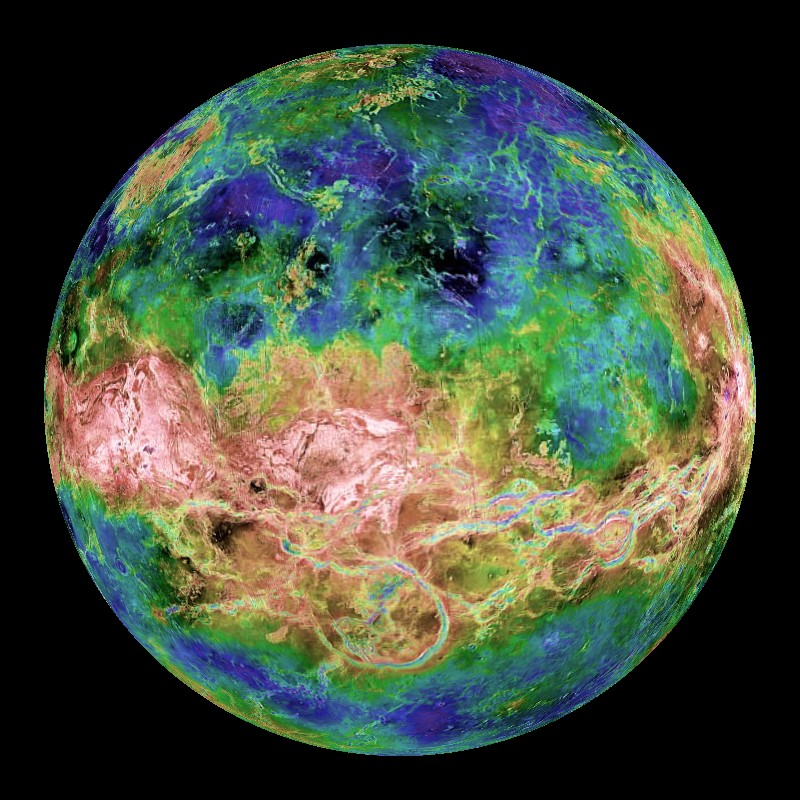 [Speaker Notes: Interestingly, it is named after Venus, the goddess of beauty, not the god of the underworld.  This is not an actual color picture, it is an infrared and shows the different amounts of heat on the planet.  It’s real color is more of a yellow orange like the previous picture.]
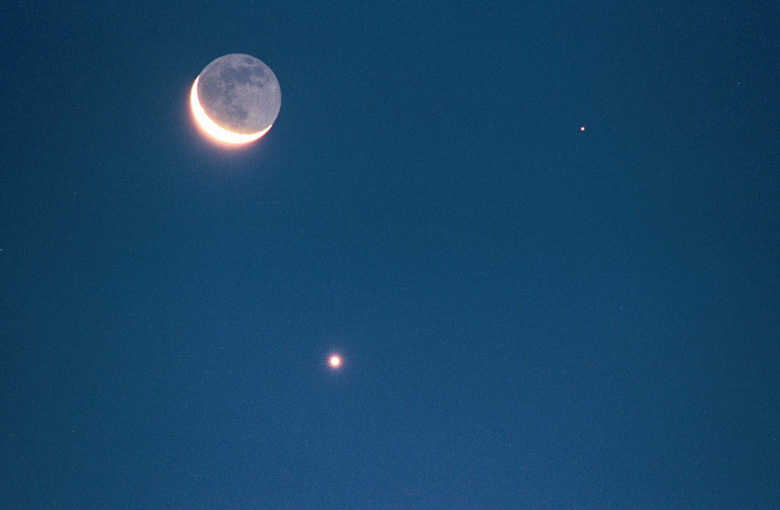 [Speaker Notes: It is often called the “morning star” because it can be seen early in the morning (when you can’t really see stars anymore) and early in the evening, before the stars come out.  Of course it is NOT a star, it is just a planet.  A planet is a round object that orbits a star and does not make its own light.  It looks somewhat like a large star in this picture though.  It is only REFLECTING the sun’s light though; it cannot make its own light like a star does.]
Venus
Venus
SOLAR DAY=116 earth days
YEAR= 224 days
Named after Roman goddess of beauty
Retrograde rotation (sun rises in west)
2nd planet from sun
thick CO2 atmosphere
global warming!
Hottest planet 464*C (900F)
Rocks soft like chocolate
Sulfuric acid clouds and rain (would burn skin off)
91x atmospheric pressure of earth (crushes spacecraft)
“Earth’s twin”
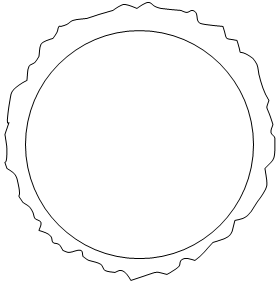 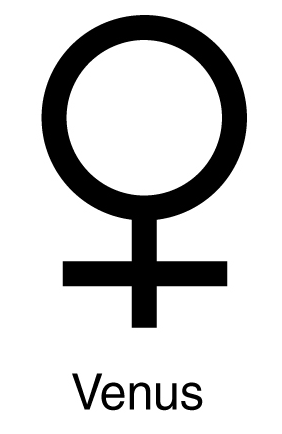 [Speaker Notes: Retrograde means that it is spinning clockwise if you are looking down at the north pole.  Scientists think that it collided with something and it got knocked upside down.]
Earth
[Speaker Notes: Our 23.5 degree tilt is PERFECT because is makes it so there can be food grown on some part of the planet all year long.  This means that our planet can support billions of life forms and has a HUGE degree of biodiversity.  If the tilt were to be perfectly straight up and down, the equator portion up to about 30 degrees would be continuously scorched and thus be desert.  The poles would never get any light, so the ice caps would grow huge and make glaciers cover massive amounts of land (nearly all of Russia, Canada, China, etc.)  The liveable space on Earth would be GREATLY reduced.]
[Speaker Notes: We are also the perfect distance from the sun, not too close, and not too far]
[Speaker Notes: We are also the only planet with water in all 3 states, and that water also moves around in the water cycle.  No other planet has a functioning water cycle.  Of course that means that we can have plant life, since water is continuously raining down on the land surfaces.]
Earth
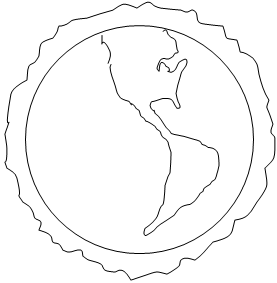 3rd planet from the sun
1 moon- LUNA
has atmosphere of nitrogen and oxygen
75% water on surface
tectonic plate movement
23.5* tilt of axis (allows for 4 seasons and plenty of food)
prograde rotation
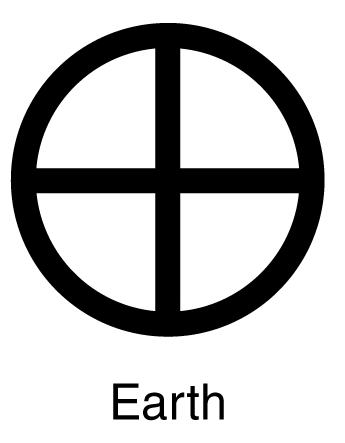 [Speaker Notes: Our atmosphere is not too thick (fry us due to greenhouse effect) and not too thin (we can’t breathe, and we get pelted by space rocks)]
Mars
[Speaker Notes: Also called the red planet.  Notice the frozen spot on the north pole.  It is frozen water and frozen carbon dioxide.]
[Speaker Notes: It is quite a bit smaller than earth.  That means that it has less gravity.  If you were to stand on Mars, it wouldn’t pull you down as hard as when you are standing on Earth.  Therefore, you would weigh less on Mars.  That does not mean you would be skinny.  You would look like the exact same person; you would just feel lighter if someone tried to pick you up.]
[Speaker Notes: There appears to be old river channels on Mars, so some type of liquid flowed once.]
[Speaker Notes: That is a picture of the mars rover, a small vehicle that was sent to mars years ago.  It runs on solar power.  In the bottom right of the screen, you can see the balloon that was used to help reduce the impact when it landed.]
Mars rover curiosity
[Speaker Notes: Here you can see the solar panels all folded out.  The rock is reddish brown because it has a lot of iron oxide in it. (Rust)]
[Speaker Notes: This is an impact crater that was once filled with liquid.  As mars has cooled, any liquids have frozen.  The frozen liquid has sublimated, and now there is not much left.]
[Speaker Notes: This was an image that was reprinted in the tabloids claiming, “life found on mars!”  The human mind is pre programmed to have face recognition, so we can literally find a “face” in nearly anything we look at.]
Beware of faked /photoshopped photos
[Speaker Notes: Over time, people had photo-shopped this onto the image.  I’m sure they sold millions of papers based on the lie.]
It is a mountain formation
[Speaker Notes: This is what it really is.  The angle of the sun and the way it cast shadows made it look like a human face.]
Olympus mons
[Speaker Notes: This is the largest volcano in the entire solar system.  It is now dormant.  It would cover Ohio.]
[Speaker Notes: Another view of Olympus mons]
[Speaker Notes: Side view of Olympus mons]
Olympus Mons vs Mt Everest
[Speaker Notes: The white blue mountain in the forefront is mount Everest, our largest mountain on planet earth.  Notice how Olympus mons completely dwarfs it.]
Rift valley
[Speaker Notes: This rift valley occurred when the planet cooled down and cracked.  This is a remnant from long ago.  There is no longer any tectonic activity on Mars, therefore no more rift valleys are forming and no more volcanoes are going off.  There is also no water cycle, so the rift valleys and volcanoes are also not eroding very much.]
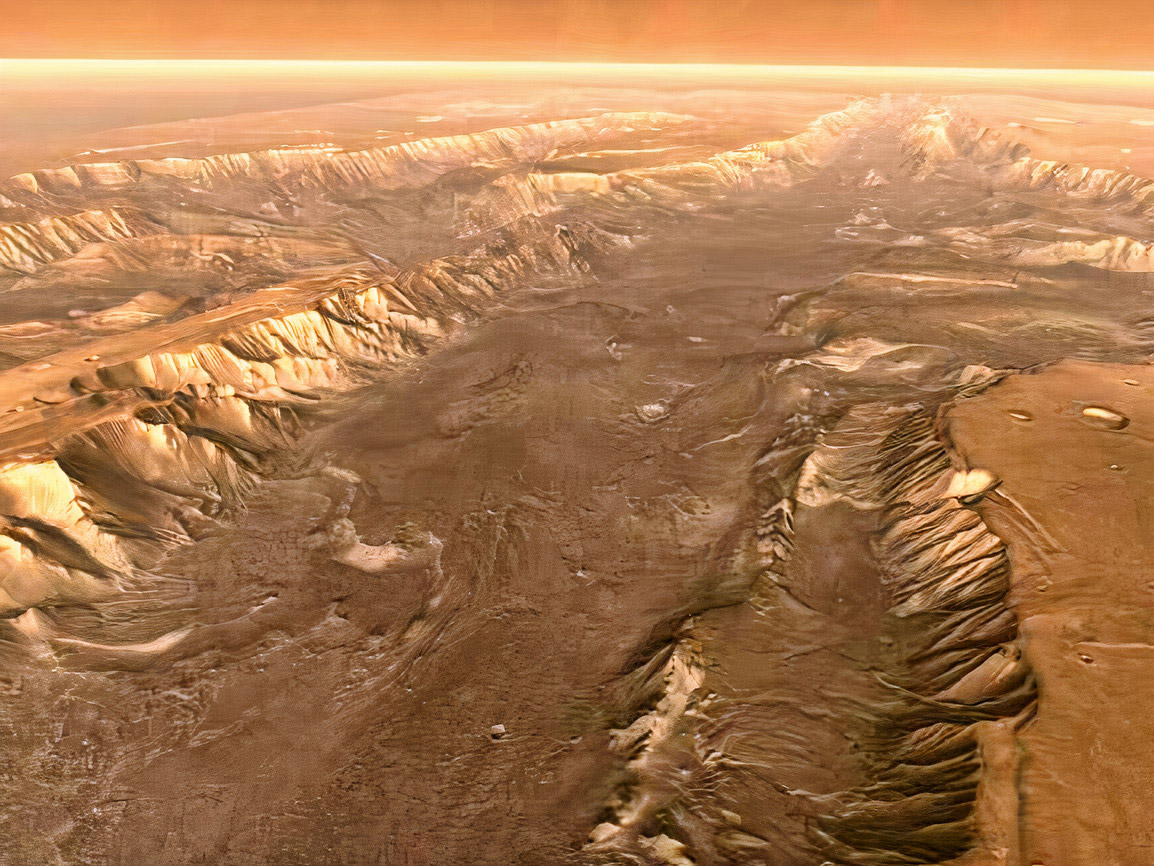 [Speaker Notes: The rift valley is EXTREMELY wide.]
Mars rift valley versus Earth’s
[Speaker Notes: Here it is compared to our largest canyon, the Grand canyon.  Notice how it is much deeper and much wider.]
Mars
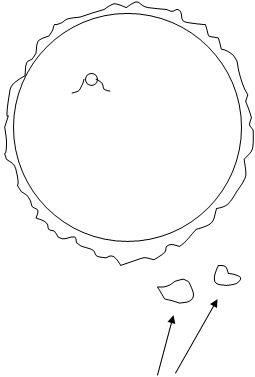 Mars
DAY=24 hrs 40 min
YEAR= 1year +322 days
Named after Roman god of war 
	(blood red)
Prograde rotation
“red” planet from iron oxide dust (rust)
polar ice caps of water and CO2
river channels (flowing water?)
2 moons, Phobos and Deimos
largest volcano in solar system, Olympus Mons
70* at equator
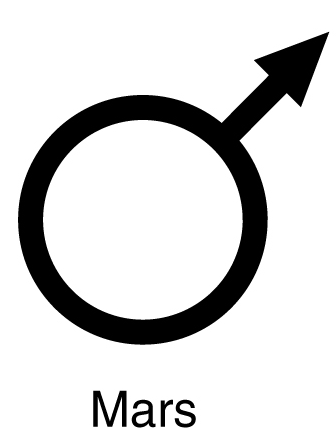 [Speaker Notes: The moons phobos and deimos are actually asteroids that tried to do a “drive by” of Mars.  Mars’ gravity captured them, and so they have been orbiting mars ever since.  Neither one is perfectly round.  If we colonized Mars, we would have to be at the equator where the temperature is more liveable.  However, we would not be actually living ON Mars, because we would be living in PODS, tiny living quarters with air.  There is no oxygen to breathe here, and even if there was, the atmosphere is so thin you would not get enough with a gulp of air.  The surface has no DIRT.  (dirt is sand, organic material, bacteria, dead plants and animals).  You cannot plant a plant here and have it live because there is no soil.  Plus, there is not enough CO2 for the plant to breathe, plus, there is no water cycle to water it.  You would have to grow a garden in your pods.  A good movie to watch is THE MARTIAN with Matt Damon.]
Asteroid belt
[Speaker Notes: Asteroids are large rocks floating in space]
[Speaker Notes: The asteroid zone is between Mars and Jupiter.]
Larger asteroid
[Speaker Notes: Actual picture]
4 largest asteroids
[Speaker Notes: This is the size of the 4 biggest asteroids compared to Earth.  If one of these were to hit earth, we would have a massive extinction event.]
Asteroids—large rocks in space
Asteroid belt—zone between mars and Jupiter where most asteroids are found
Origin of asteroid belt
 a planet formed and Jupiter pulled it apart
 Jupiter’s gravity kept the pieces from forming in the first place
a planet formed but then a large object hit it and broke it into pieces
[Speaker Notes: There are 3 theories on why we have an asteroid belt.]